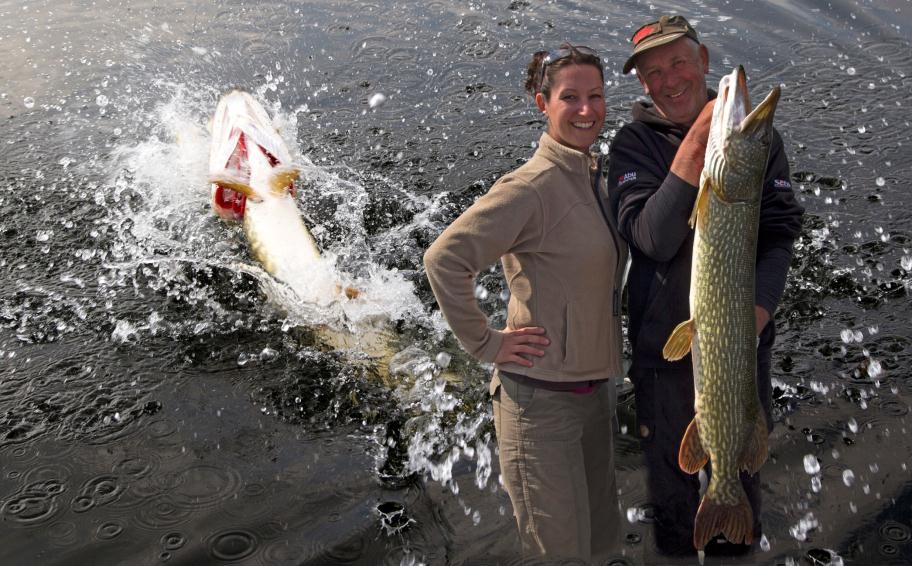 Werken als visgids.
Een prachtig beroep… ????
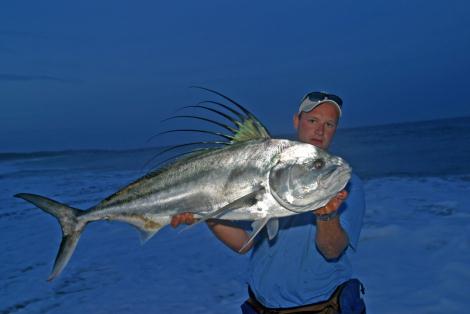 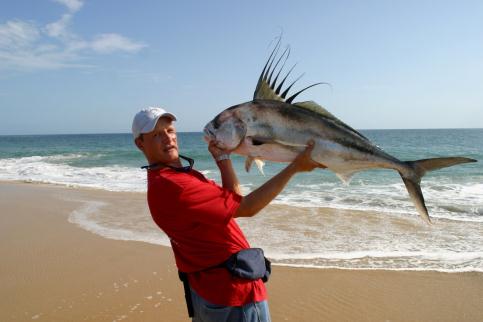 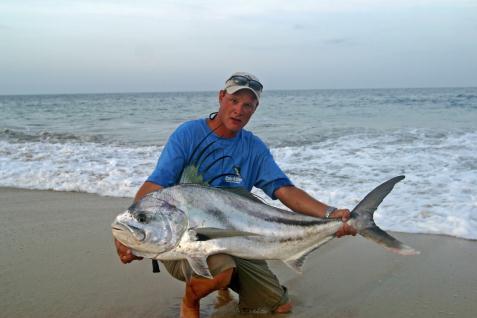 Verdeel je kansen.
Onderzoek je markt!
Welke vis / techniek 
ligt je het best?
Welke landen zijn
 voor jou belangrijk?
Spreek je talen!
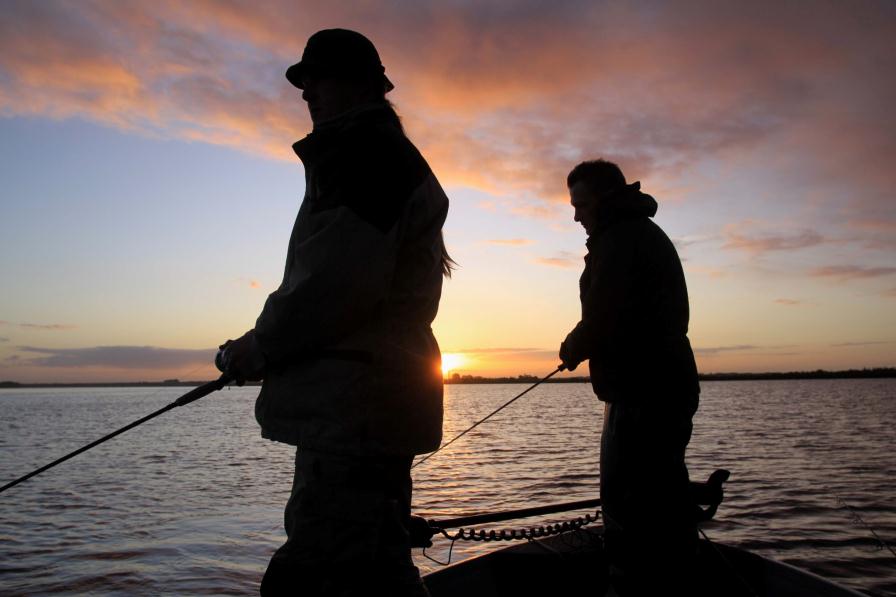 Waar ga je aan de slag?
Je hebt ruimte nodig om te werken.
Je klanten moeten een onderkomen hebben.
Je eigen kosten moet je zo laag mogelijk houden.
Er moeten uitwijkmogelijkheden zijn.
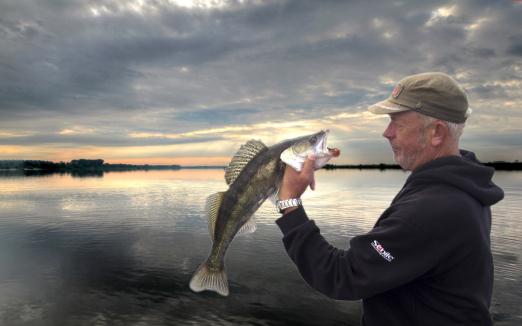 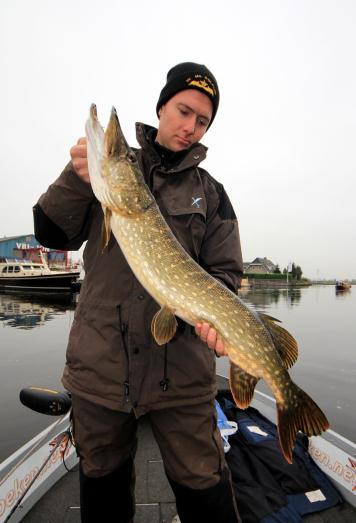 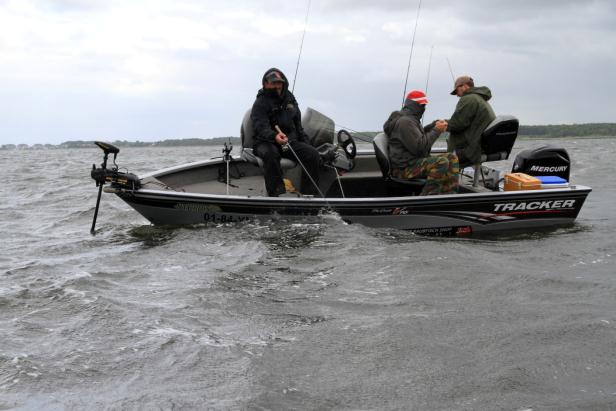 Kunnen uitwijken!
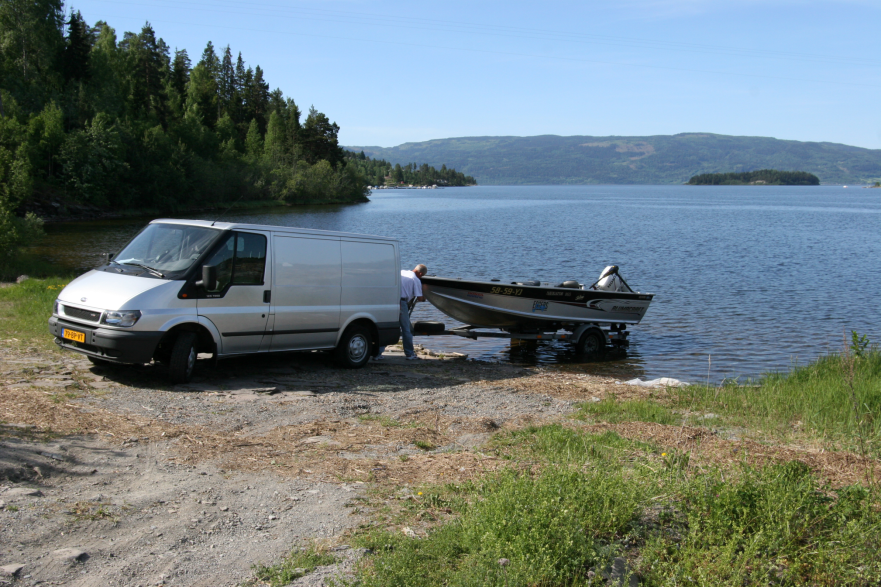 Uitrusting?
Boot, motor trailer.
Accu’s el. motoren, visvinder en GPS
Radar, marifoon!! Vaarbewijs 1 en 2
Een auto om alles te trekken.
Een brede keuze aan hengels.
Wie gaat dat betalen?
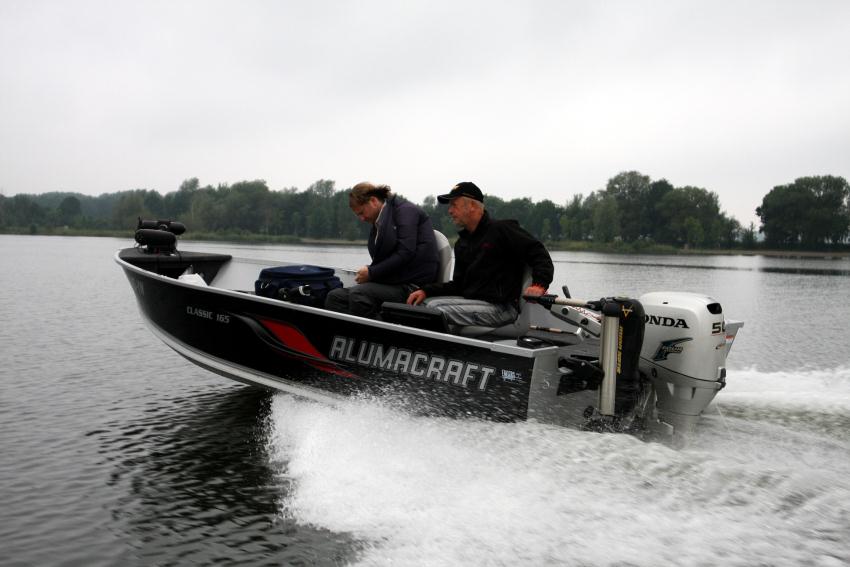 Sponsoring.
Heb je een boot gevonden?
Bedenk goed wat je wilt.
Denk aan het energieverbruik.
Je hebt hengelsportmateriaal nodig..
Denk aan al dat kunstaas…
Wees loyaal aan je sponsors, 
ga niet links en rechts bietsen!
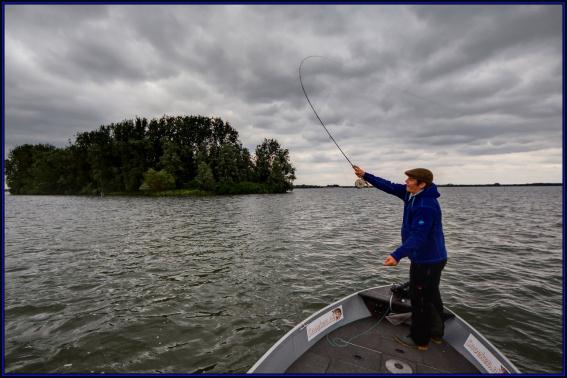 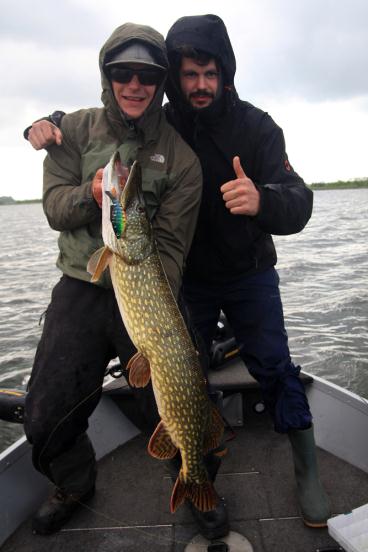 Wat wil je klant?
Je wilt wat verdienen?
De klant en zijn techniek 
of wens bepaald de prijs.
Ga niet voor jezelf..
Je klant moet vis vangen. 
Jij doet het alleen voor!
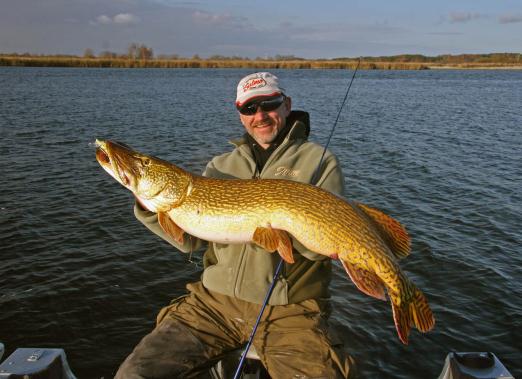 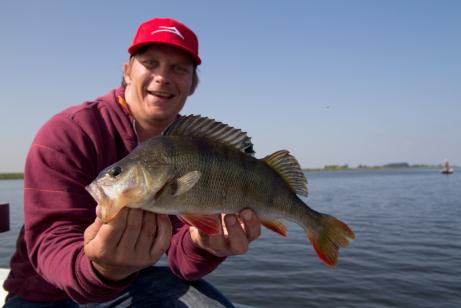 Wie krijg je mee?
Test eerst hun vaardigheden!
Zorg voor keuze in het materiaal.
Altijd simpel materiaal
 bij je hebben!
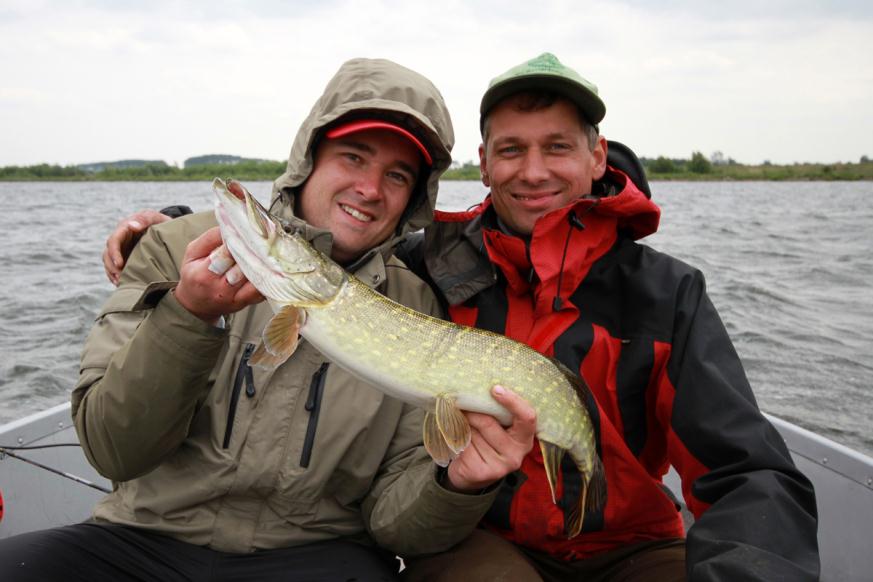 Snel tevreden.